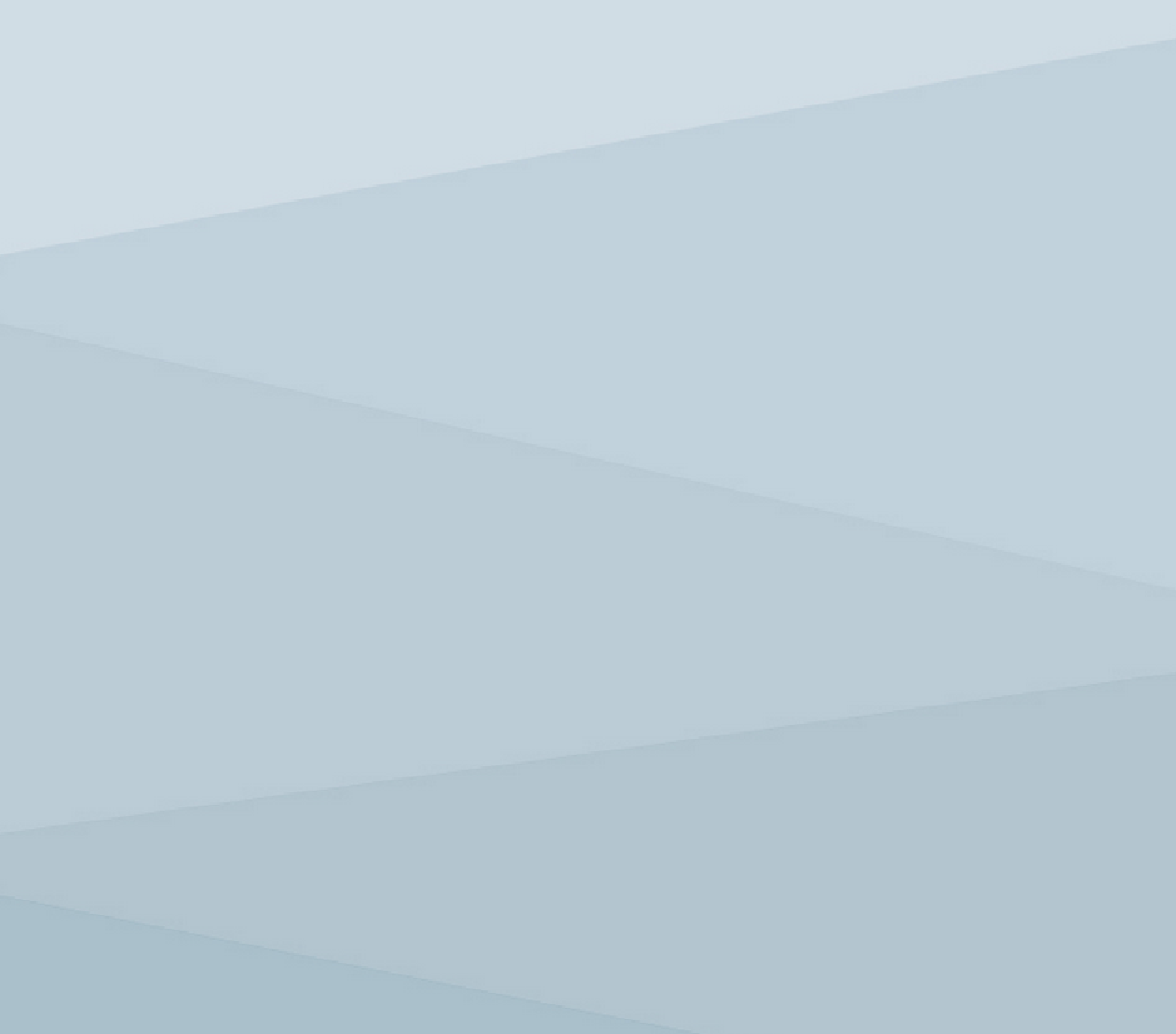 Pakistani CHRNA
(Community Health Resources and Needs Assessment)
Between November 2014 and August 2015, the Center for the Study of Asian American collected 110 surveys in the Pakistani community in New York City in partnership with community groups. The NYC Pakistani community is focused in Brooklyn (43%), and Queens (39%).1 The 2010 Census counted 46,369 Pakistanis in the New York Metro Area and the population has grown 35% from 2000 to 2010. CHRNA survey findings indicate that the majority (84%) of Pakistani respondents were foreign-born, 97% of whom were born in Pakistan.
52%
48%
DEMOGRAPHIC INFORMATION
43% of the Pakistani CHRNA respondents have lived in the U.S. for 10 years or less. Family reasons and economic opportunities were the top reasons for coming to the U.S
LOW INCOME
30% of survey respondents reported less than $25,000 in annual household income
27% reported an annual household income between $25,000 and $55,000
22% have an annual household income greater than $55,000
21% do not know, are unsure, or declined to answer the question
ENGLISH LANGUAGE PROFICIENCY

56% speak English less than “very well” 
17% speak English “not well” or “not at all”
EDUCATION
37%  have less than a high school education 
21% have some college education
42% are college graduates
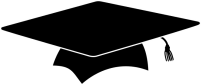 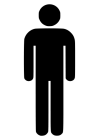 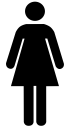 EMPLOYMENT
Over 92% of participants were working-age adults between 18 to 64 years old.
LONG WORKING HOURS
Among Pakistani  CHRNA respondents who work:
31% work < 34 hours per week
28% work 35-40 hours per week
39% work ≥ 40 hours per week
PAKISTANI CHRNA 
RESPONDENTS were…
Of the respondents who do not work, 31% are homemakers, 21% retired, and 19% students
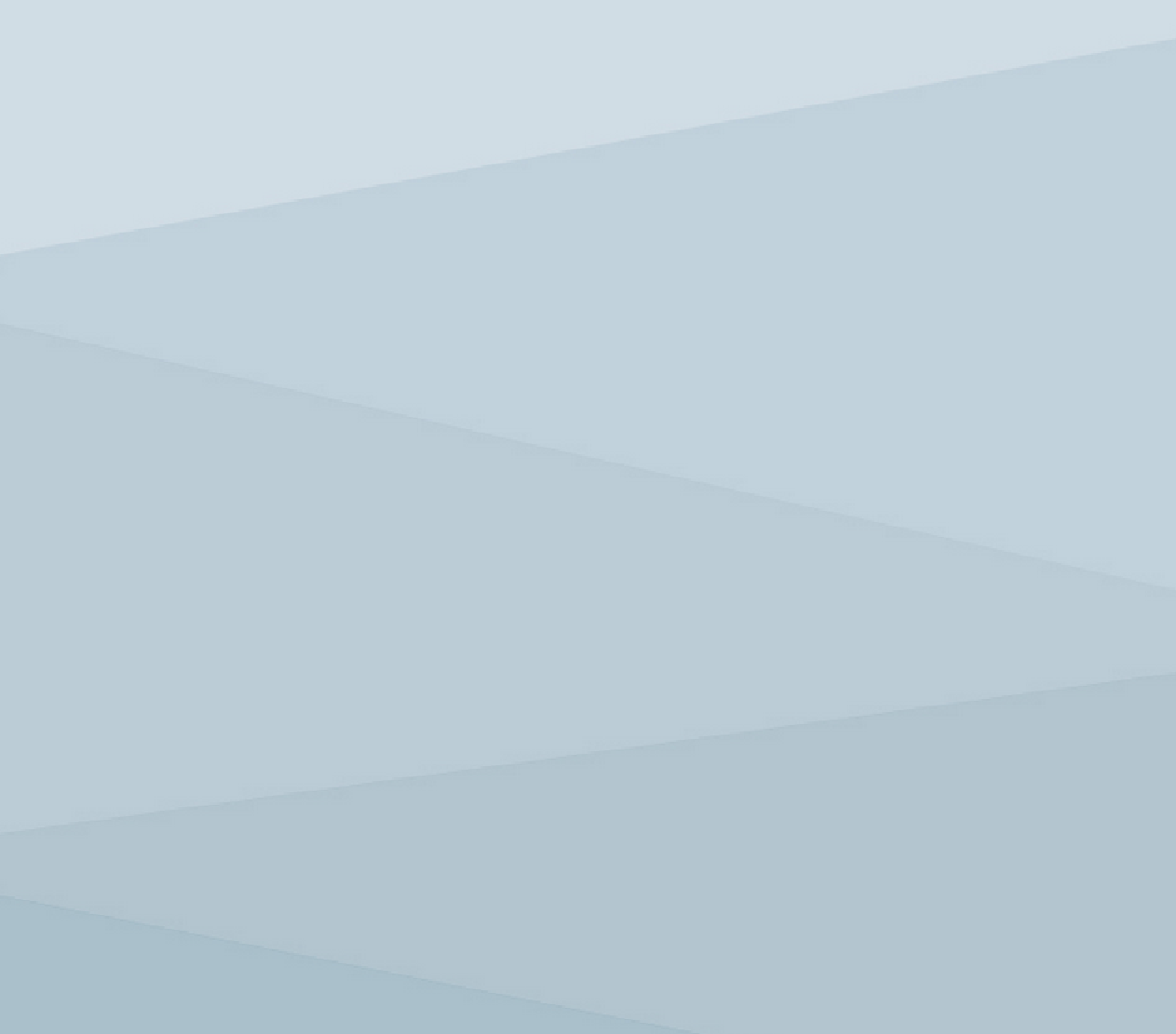 GENERAL HEALTH
PERCEIVED HEALTH STATUS
Pakistani respondents were asked to rate their health status:
DID YOU KNOW?
The top health concerns among Pakistani CHRNA respondents were:
78% describe their health status as GOOD, VERY GOOD, or EXCELLENT
Cardiovascular disease (62%)
Diabetes (26%)
22% rated their health as FAIR or POOR
Respiratory problems (17%)
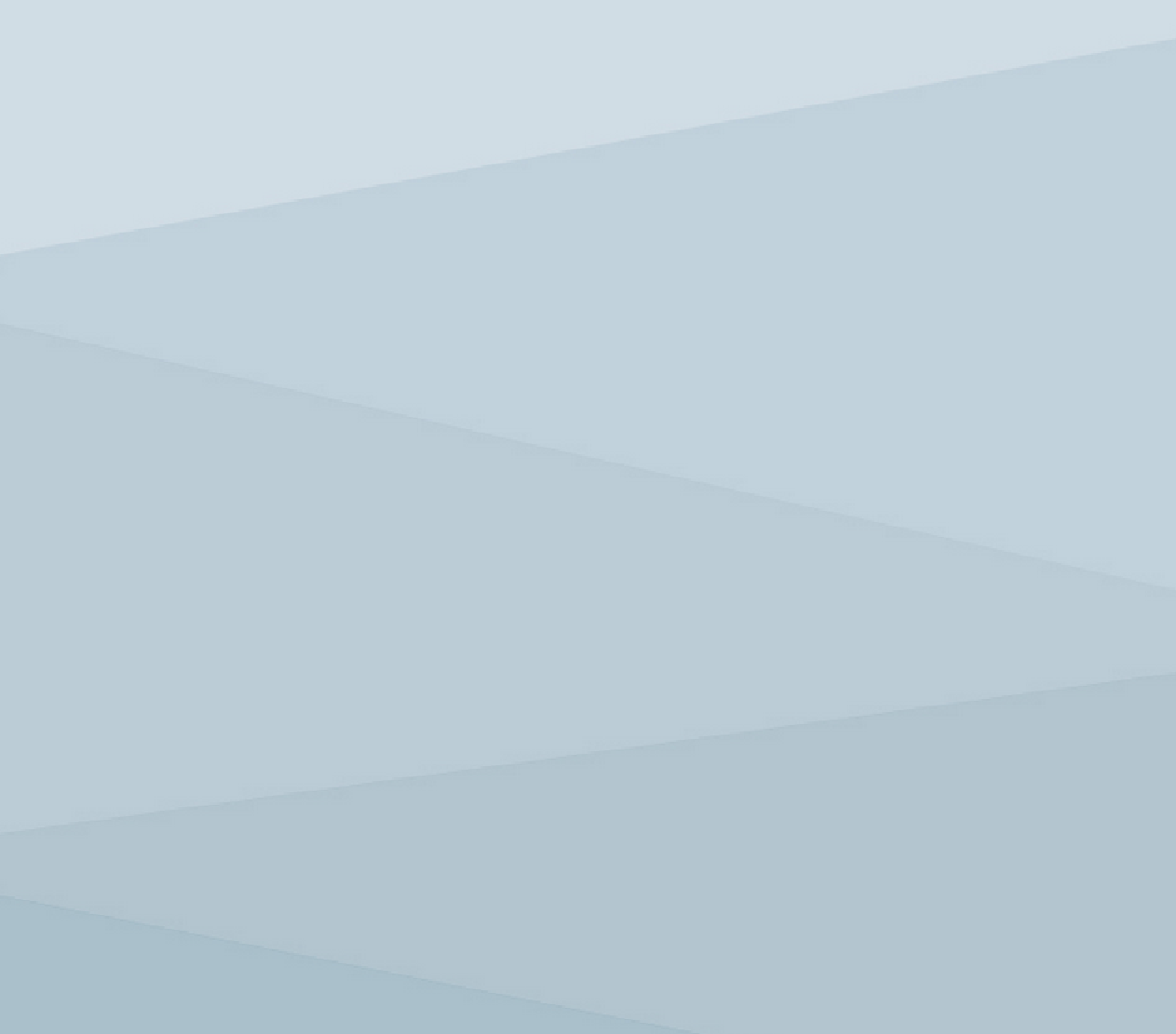 HEALTH CARE ACCESS
HEALTH INFORMATION
The Pakistani CHRNA respondents get their health information and hear about  services primarily from:
HEALTH INSURANCE COVERAGE
13% do not have
health insurance
64% are enrolled in
public or government insurance coverage (Medicaid, Medicare, or other)
23% have 
private or employer
coverage
ROUTINE CHECKUPS
HEALTH CARE PROVIDERS
8% do not have a regular health care provider
Among those with a regular provider 
15% of respondents did not  understand everything their doctor discussed with them during their last visit.
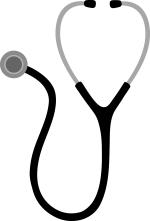 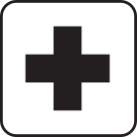 90% saw a health care provider for a routine physical checkup in the past year, in comparison to 88% of all New Yorkers2
3% of respondents have never had a check-up

When Pakistani CHRNA respondents become sick or injured: 
65% go to a private doctor
14% visit the emergency department
8% take medicine at home without consulting a healthcare provider
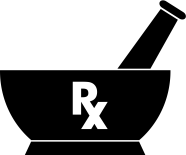 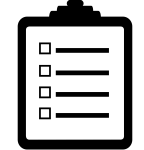 BARRIERS TO HEALTH CARE
Did You Know?
9% of Pakistani CHRNA respondents reported difficulty obtaining necessary medical care, tests, or treatments in the last year. The main reason given was because of cost or lack of insurance (60%)
HEALTH PROFILE
OVERWEIGHT/OBESITY
Body mass index (BMI) is a measure of body fat based on height and weight that applies to adult men and women. According to standard BMI measurements, 41% of Pakistani CHRNA respondents are overweight, with 23% registering as obese. In comparison, 33% of New Yorkers are overweight and 23% are obese.2
When using Asian BMI standards, the proportions of overweight and obese Pakistani CHRNA respondents shift to 41% and 39%, respectively.
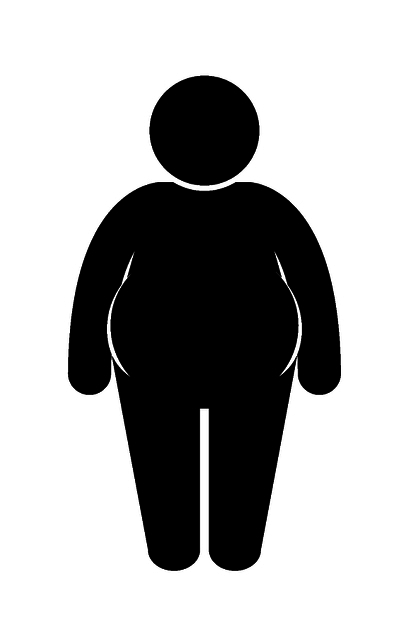 ACCESS TO HEALTHY FOOD
6% of survey participants “sometimes” worry about having enough money to buy nutritious meals
18% reported that their homes are a 10-minute-walk or more away from a place to buy fresh fruits and vegetables
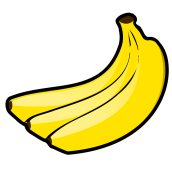 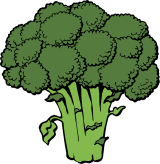 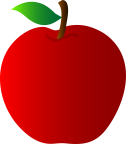 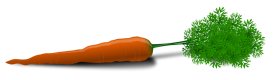 PHYSICAL ACTIVITY
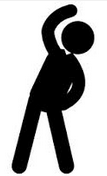 Sedentary lifestyle is related to many chronic diseases such as obesity, diabetes, heart diseases, and depression. 
26% of Pakistani CHRNA respondents do not engage in any weekly physical activity, on par with the 26% of New Yorkers overall2
49% engage in sufficient weekly physical activity, compared to 67% of New Yorkers.2 Sufficient physical activity means spending >150 minutes per week engaging in moderate physical activity, > 75 minutes a week engaging in vigorous physical activity, or a combination of both.
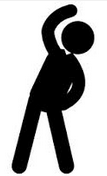 [Speaker Notes: *New York City Department of Health and Mental Hygiene. Epiquery: NYC Interactive Health Data System Saw personal doctor in past year, 2013 (Age-adjusted). NYC Community Health Survey 2013 . Accessed on 04/02/2015; Epiquery.

**New York City Department of Health and Mental Hygiene. Epiquery: NYC Interactive Health Data System -  Smoking status by Sex 2013, New York City. NYC Community Health Survey 2013 . Accessed on 04/02/2015; Epiquery.]
RISK FOR CARDIOVASCULAR DISEASES

High cholesterol levels and high blood pressure are risk factors of cardiovascular diseases (CVD), which can lead to heart disease and stroke.
of respondents said CVD is a major concern for themselves or for their families
INCREASED RISK OF DIABETES
ORAL HEALTH 
33% of Pakistani CHRNA respondents rated their oral health as “FAIR” or “POOR”
Frequent blood sugar level screenings are important to preventing and controlling diabetes

76% have received a check-up or screening for blood glucose in the past year
About 19% were told by a health care provider that they have diabetes, more than the 11% of New Yorkers told the same thing2 
67% of respondents with diabetes are currently taking medications prescribed by a health care provider.
MENTAL HEALTH STATUS

A depression and anxiety screening was used to determine how respondents would describe their feelings in the past 2 weeks:

10% of respondents may potentially benefit from mental health services for depression

From this at-risk group, about 36% are considered to have “moderate” depression
27% are considered to have “moderately severe” depression
However, 55% of respondents said they had never been screened  for depression

17% of respondents were considered 
at-risk for anxiety
71% of respondents received a checkup or screening for cholesterol in the last year
18% were told they have high cholesterol. In comparison, 30% of New Yorkers were told the same thing by their physicians2
58% of respondents with high cholesterol are currently taking medications for high cholesterol
79% of respondents received a checkup or screening for their blood pressure in the last year
18% were told they have high blood pressure, while 29% of New Yorkers were told the same thing by their physicians2
84% of respondents with high blood pressure are currently taking medications for high blood pressure
COMPARISON OF CANCER SCREENING RATES













Only 54% of Pakistani respondents 50+ years old have received a colonoscopy, while 69% of New Yorkers 50+ years old received a colonoscopy in the past 10 years6
56% of female Pakistani CHNRA respondents 21+ years have had a clinical breast exam
80% of female respondents 40+ years have had a mammogram in the past 2 years, as compared to 75% of New York women6
52% of female Pakistani CHRNA respondents have had a pap smear in the past 3 years, as compared to 78% of New York women5
62%
Did You Know?
48% of male Pakistani CHRNA respondents have never received a prostate exam.
HEPATITIS B
Asian Americans are at higher risk for Hepatitis B, but many who are infected do not know it3
19% of respondents have never been screened for Hepatitis B
9% are not sure if they have ever been screened
[Speaker Notes: ~Prevalence of diabetes (Age-adjusted) Diabetes defined as: (1) Having a fasting plasma glucose of 126 mg/dL or higher, or (2) Participant self report that a health care provider had ever told them that they had diabetes (other than during pregnancy for women). 

New York City Department of Health and Mental Hygiene. Epiquery: NYC Interactive Health Data System Colon cancer screening (colonoscopy), 2013 (Age-adjusted). NYC Community Health Survey 2013 . Accessed on 04/02/2015; Epiquery.\

New York City Department of Health and Mental Hygiene. Epiquery: Community Health Survey Trends. NYC Community Health Survey 2013 . Accessed on 04/02/2015; Epiquery. Breast cancer 2012,  pap smear 2010

NYC rates
Mammogram 74.5% (Breast cancer screening (mammography), Trends (Age-adjusted) Results restricted to women aged 40 and older.)
Pap smear 78.4% Cervical cancer screening (Pap test), Trends (Age-adjusted) – women only
Colonoscopy 69%
Prostate exam ??]
SMOKING
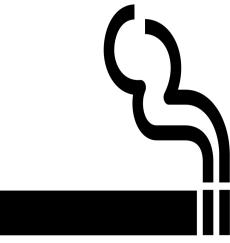 SEASONAL FLU VACCINE
About 46% of Pakistani CHNRA respondents received the flu vaccine in the past year, compared to 56% of all New Yorkers2
Islam 
98%
Hinduism 1%
7% of Pakistani CHRNA respondents are current smokers
16% of respondents have used other tobacco products
Of these, 47% use paan some days
14% of men are current smokers; which is lower than the 20% of current male smokers in New  York2
RELIGIOSITY
DISCRIMINATION

Pakistani CHRNA respondents were asked about facing discrimination in their day-to-day activities: 
19% reported being treated with less respect than other people a few times a  year or more
21% reported being treated with less courtesy than other people a few times a year or more
13% reported that other people treat them as if they are not smart a few times a year or more
8% reported they were physically or verbally abused or their property was damaged specifically because of their race or ethnicity
Among religious Pakistani CHRNA respondents, 66% go to their house of worship at least once per month
90% pray at least once per day
NOT MEETING SLEEP RECOMMENDATIONS
Sleep supports healthy brain function to ensure good mental and physical health. A lack of adequate sleep can impact how well a person thinks, works, learns, or gets along with others.4 Only 46% of Pakistani CHRNA respondents reported getting the recommended number of hours of sleep.
7-9 hours is the recommended amount for healthy adults
TUBERCULOSIS

Approximately 74% of respondents have previously had a tuberculosis (TB) test.
1% were told by a health care provider that they have the TB infection
31% of respondents reported unintentionally falling asleep during the day at least 1 day in the past 30 days
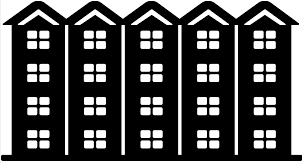 NEIGHBORHOOD



85% of Pakistani CHRNA respondents believe people in their neighborhood are trustful
89% believe people in their neighborhood get along well together
86% believe their neighbors look out for each other
83% believe that their neighbors would offer assistance in the event of an emergency
COMMUNICATION

12% of Pakistani CHRNA respondents do not have Internet at home
7% of respondents do not have a cell phone
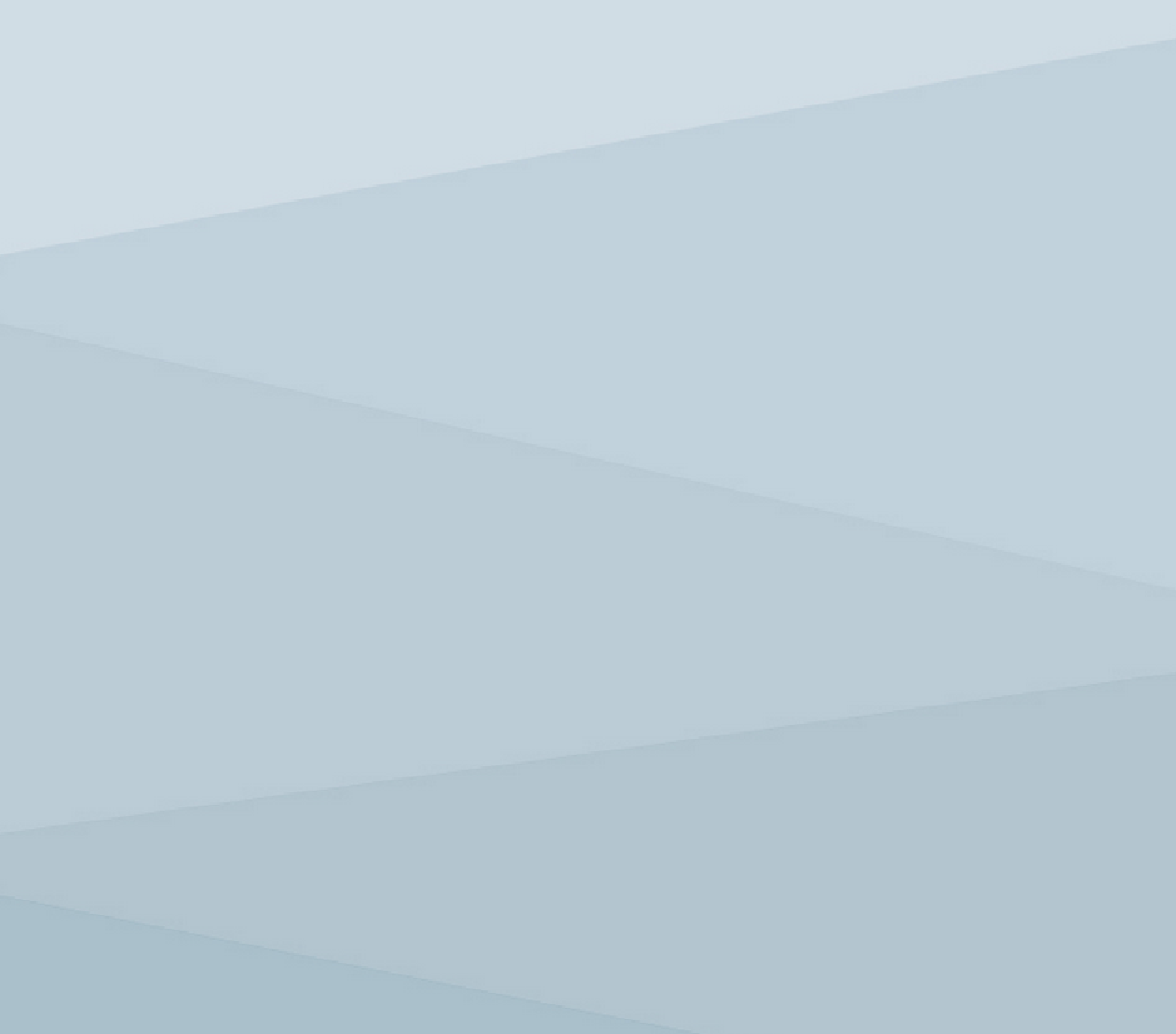 SOCIAL ENVIRONMENT
Christianity
1%
[Speaker Notes: New York City Department of Health and Mental Hygiene. Epiquery: NYC Interactive Health Data System Influenza (flu) vaccination, 2013 (Age-adjusted). NYC Community Health Survey 2013 . Accessed on 04/02/2015; Epiquery.]
CONCLUSION
The Pakistani CHRNA results are aligned with the public health literature which indicates that significant health disparities exist in Asian American subgroups. High rates of poverty were noted in the Pakistani community. Rates of certain types of health screenings for colon cancer and cervical cancer were relatively low in the Pakistani population surveyed compared to New Yorkers in general. In addition, the findings also suggest high rates of diabetes in the Pakistani population surveyed compared to New Yorkers in general. 

Health Promotion 
Developing community-based health promotion and preventive healthcare (such as screening activities) in partnerships with Pakistani-serving community-based organizations is essential to improving the health and well-being of the Pakistani community.
Citations: 
1. Asian American Federation, “Asian Americans in NYC, April 2013
2. New York City comparison data derived from the New York City Department of Health and Mental Hygiene’s EpiQuery: NYC Interactive Health, 2013 NYC Community Health Survey data at http://on.nyc.gov/1Cf1RAt.
3. Center for Disease Control and Prevention. “Asian Americans and Hepatitis B” CDC Features. http://www.cdc.gov/features/aapihepatitisb/ 
4. National Institute of Health. "Why Is Sleep Important?" NHLBI, NIH. http://1.usa.gov/1zdBlfa. 
5. New York City comparison data derived from New York City Department of Health and Mental Hygiene’s EpiQuery: NYC Interactive Health, 2010 Survey Trends data at http://on.nyc.gov/1AnvDsL 
6. New York City comparison data derived from New York City Department of Health and Mental Hygiene’s EpiQuery: NYC Interactive Health, 2012 Survey Trends data at http://on.nyc.gov/1AnvDsL 

This study was supported by P60MD000538 from the National Institutes of Health-National Institute on Minority Health and Health Disparities
The mission of the NYU Center for the Study of Asian American Health (CSAAH)  is to identify health priorities and reduce health disparities in the Asian American community through research, training and partnership.
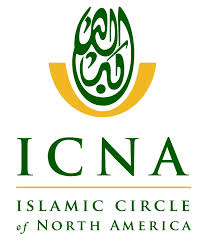 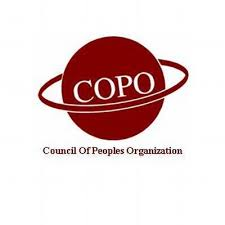 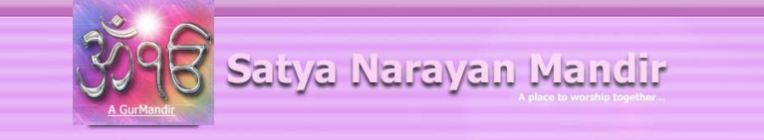 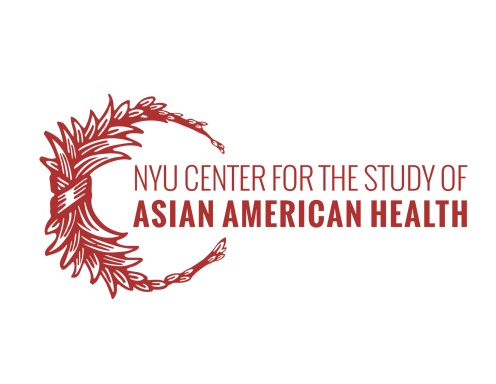 med.nyu.edu/asian-health
For more information about this project, please contact:

Catlin Rideout, MPHProgram Manager 
Center for the Study of Asian American Health
catlin.rideout@nyumc.org
212-263-7869